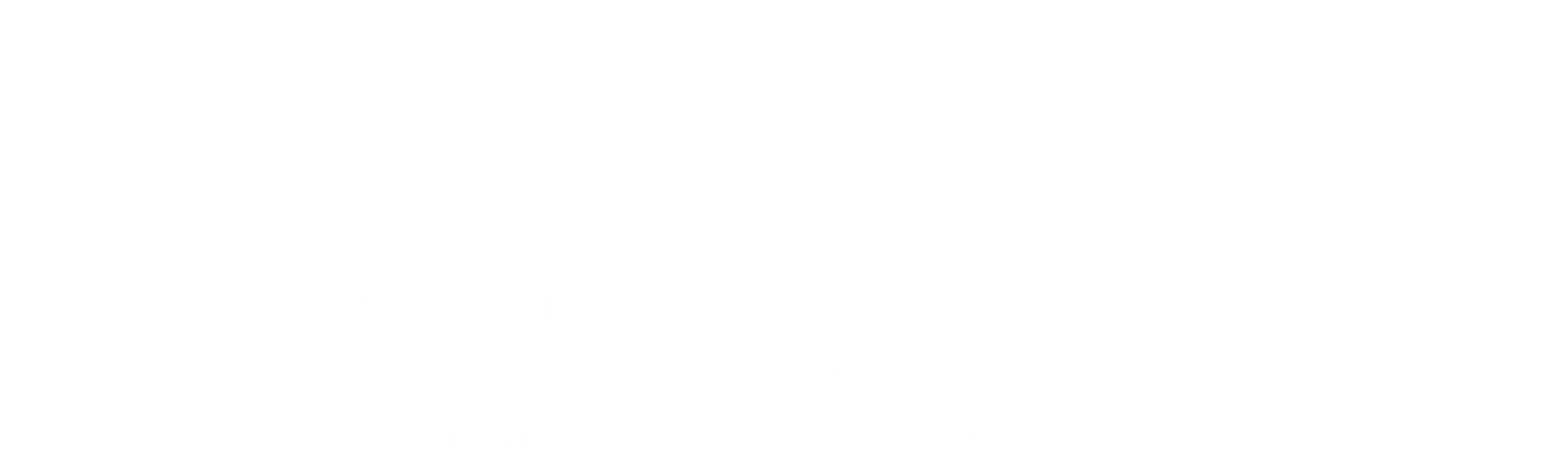 Regional Road Impact Fee (RRIF)
7th Edition Update
November 16, 2021
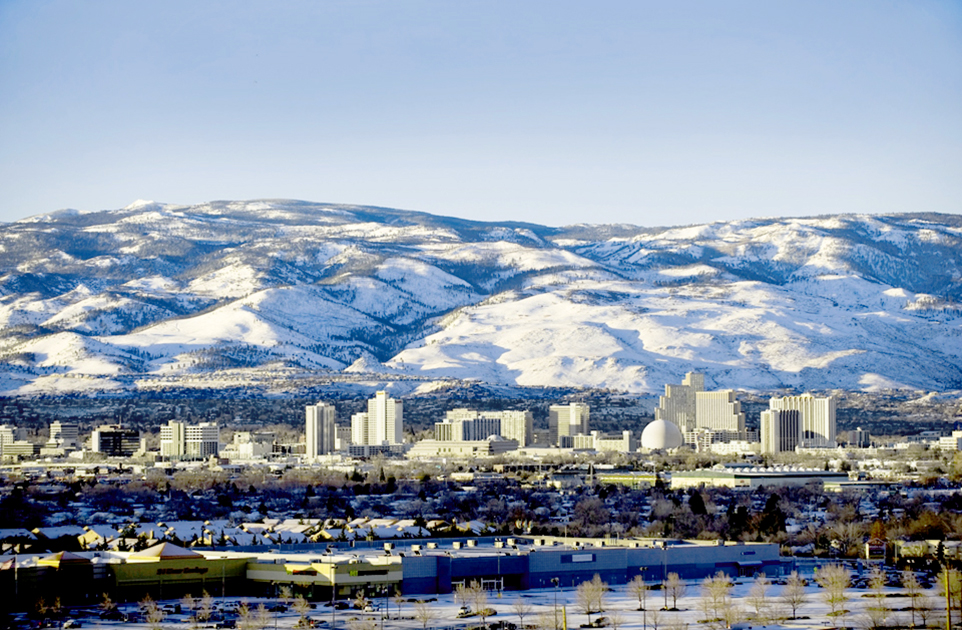 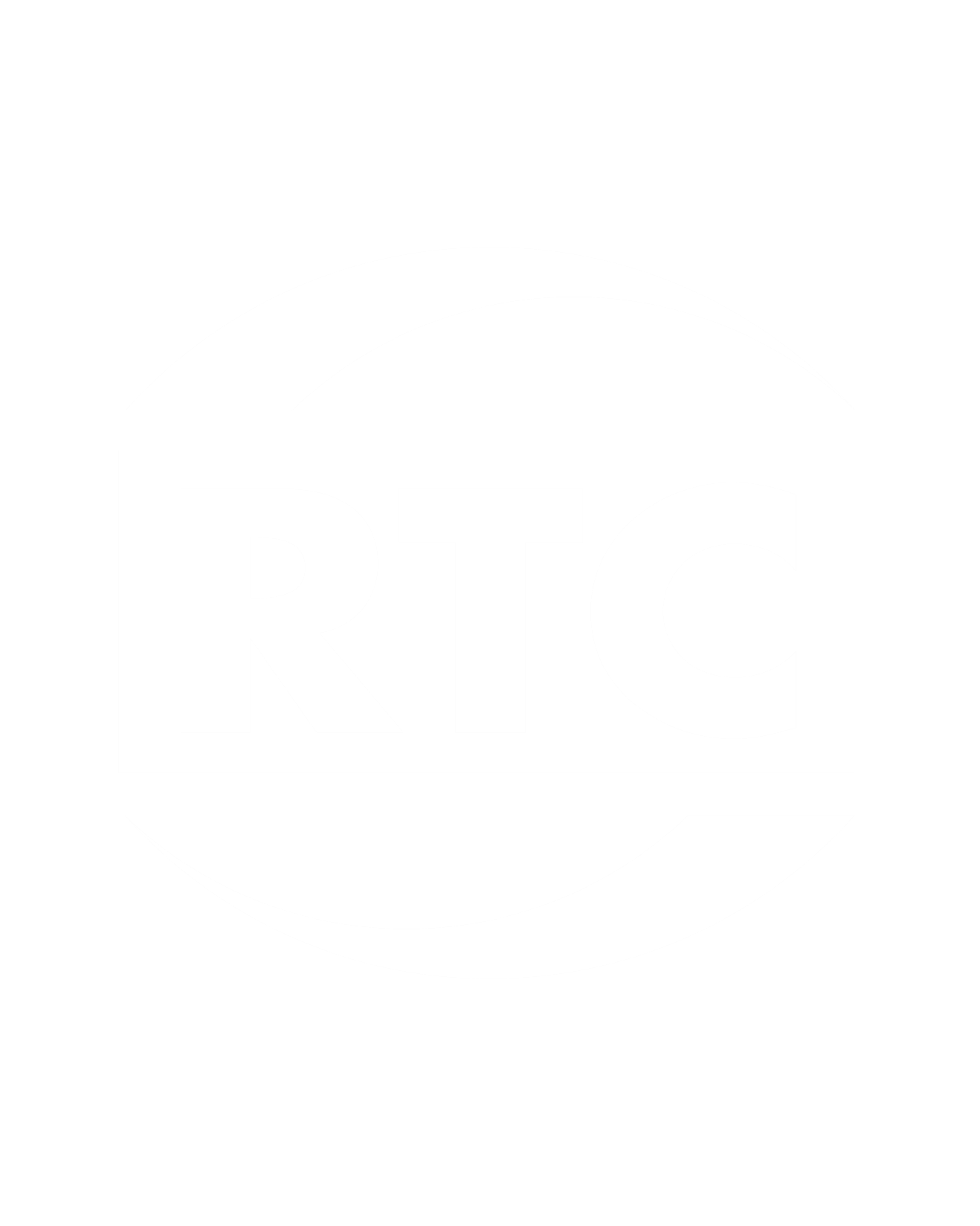 Why the RRIF Update?
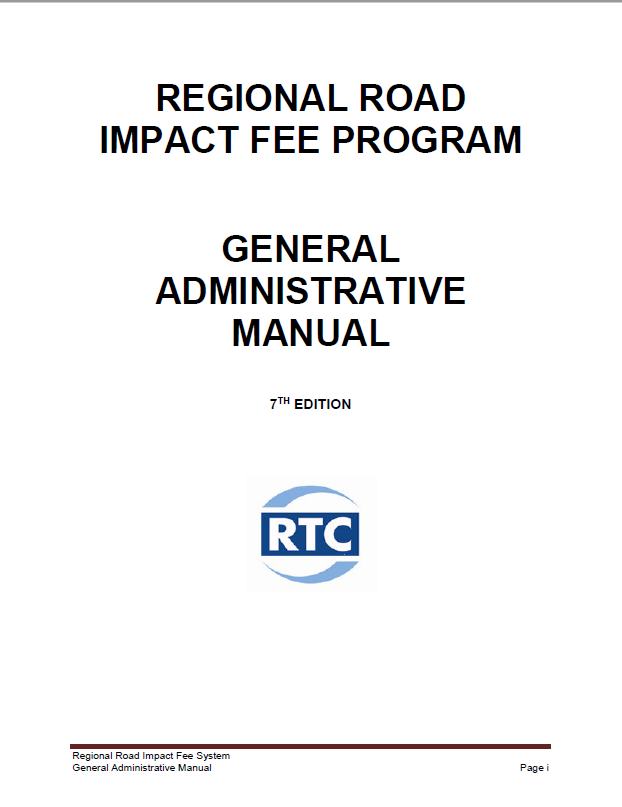 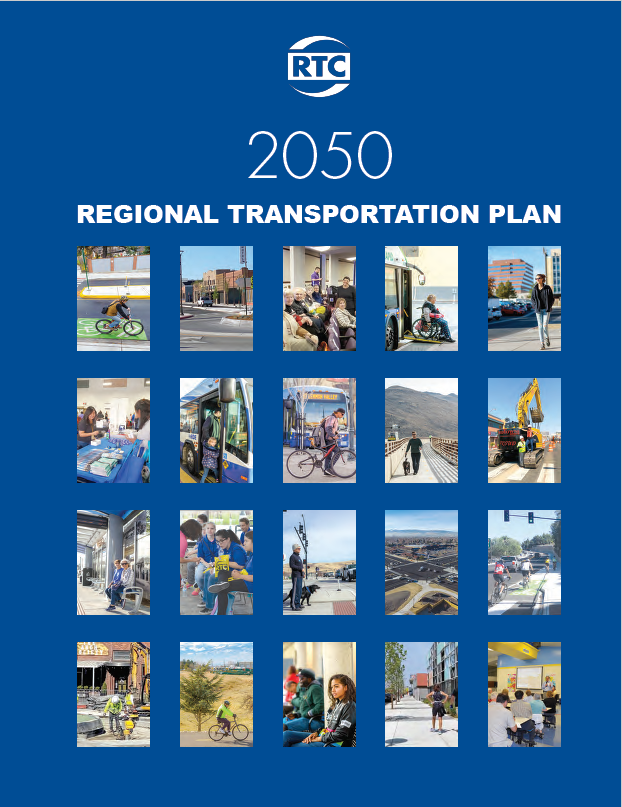 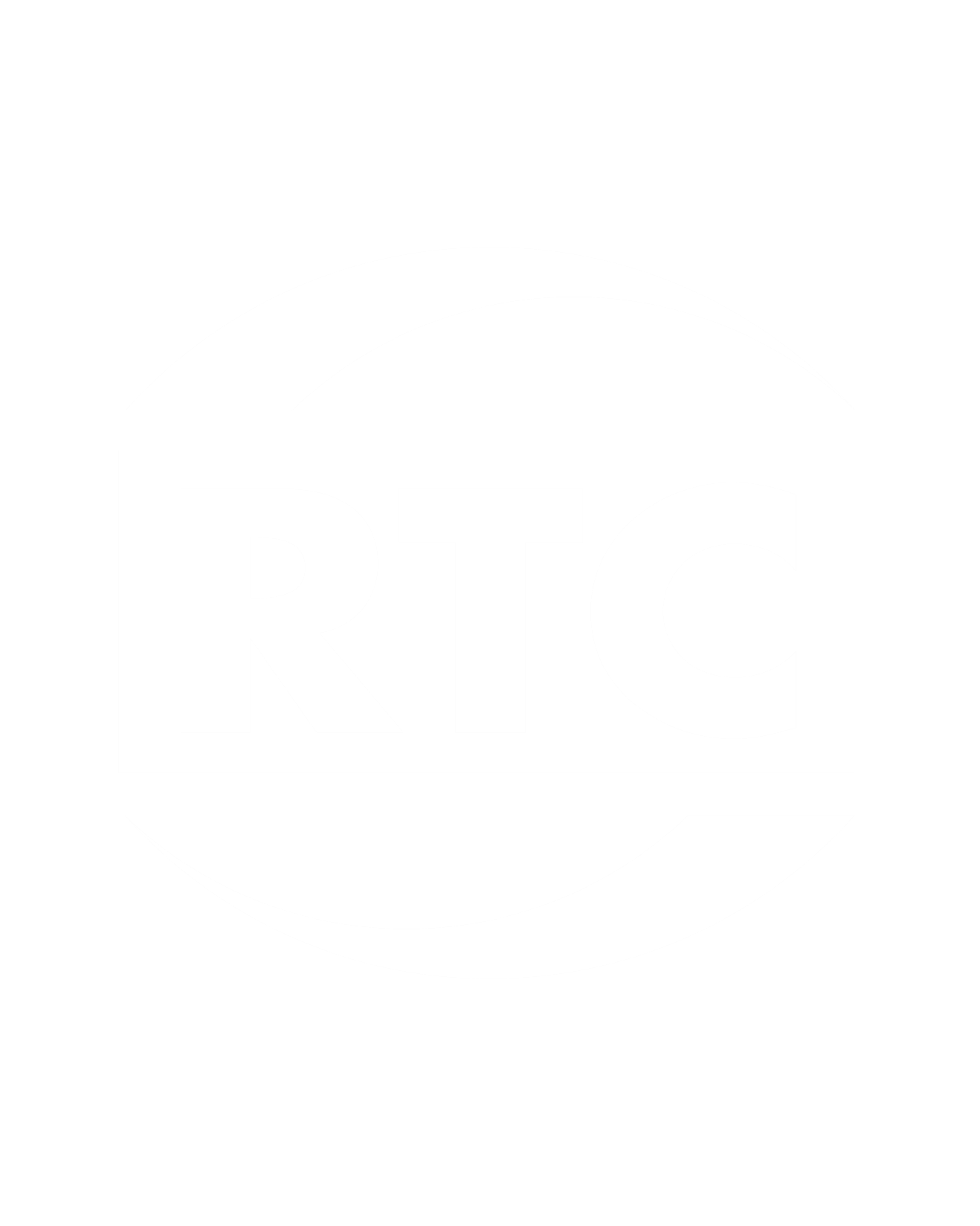 Regional Road Impact Fee (RRIF) Program
Impact Fees are a funding tool for collecting the cost of building additional capacity needed on regional roads due to new development.
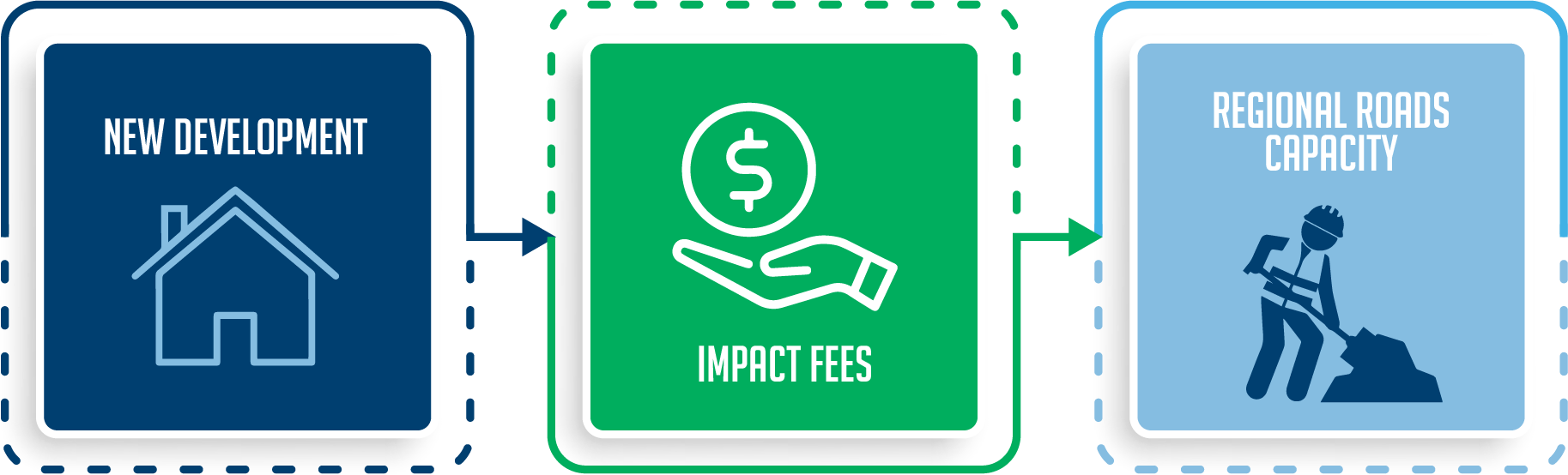 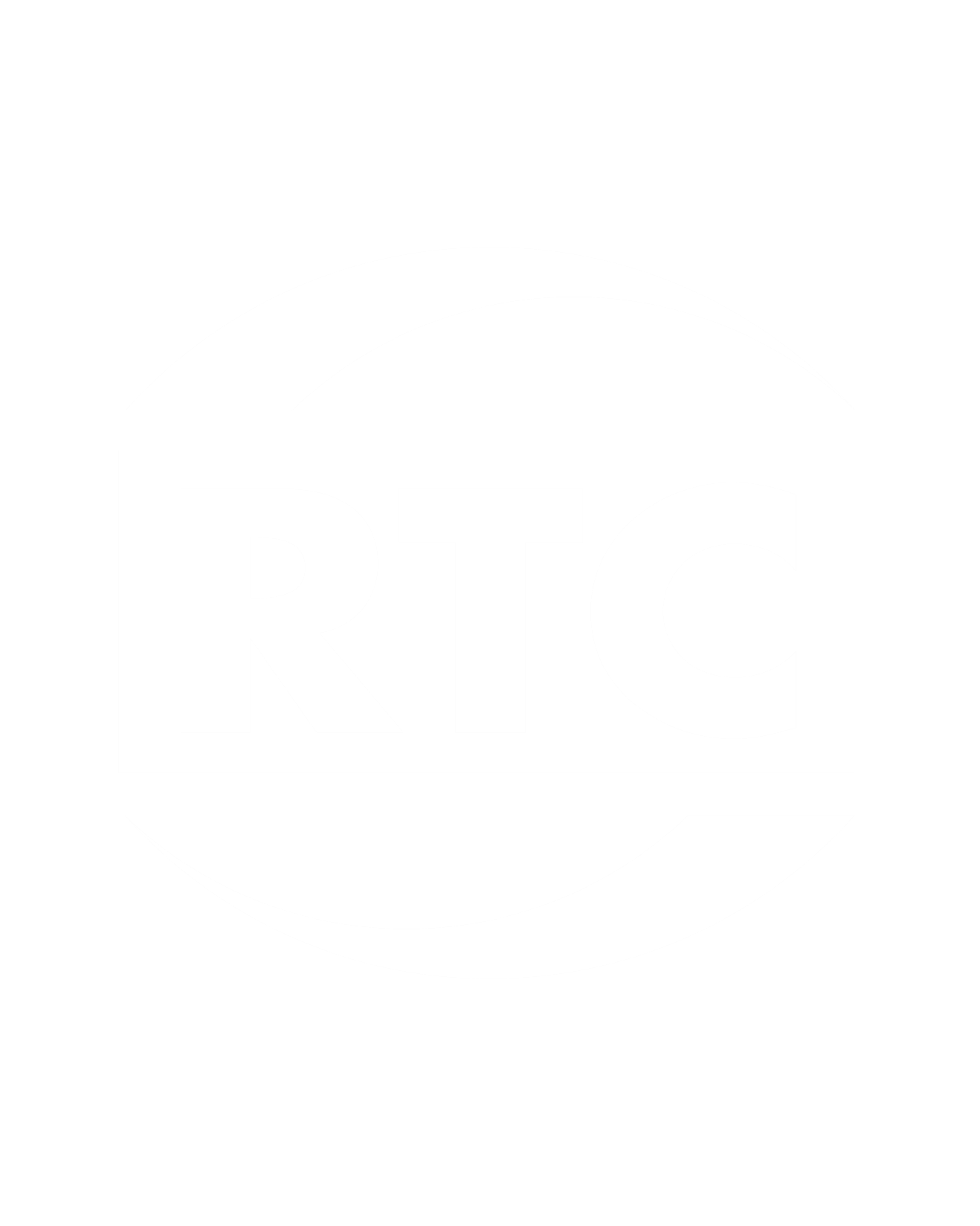 Regional Road Impact Fee (RRIF) Program
Advantages
Development to pay its fair share
Viewed as equitable system supported by community


Limitations 
Impact fees cannot be used for:
Operating costs
Maintenance expenses
Non-capacity improvements
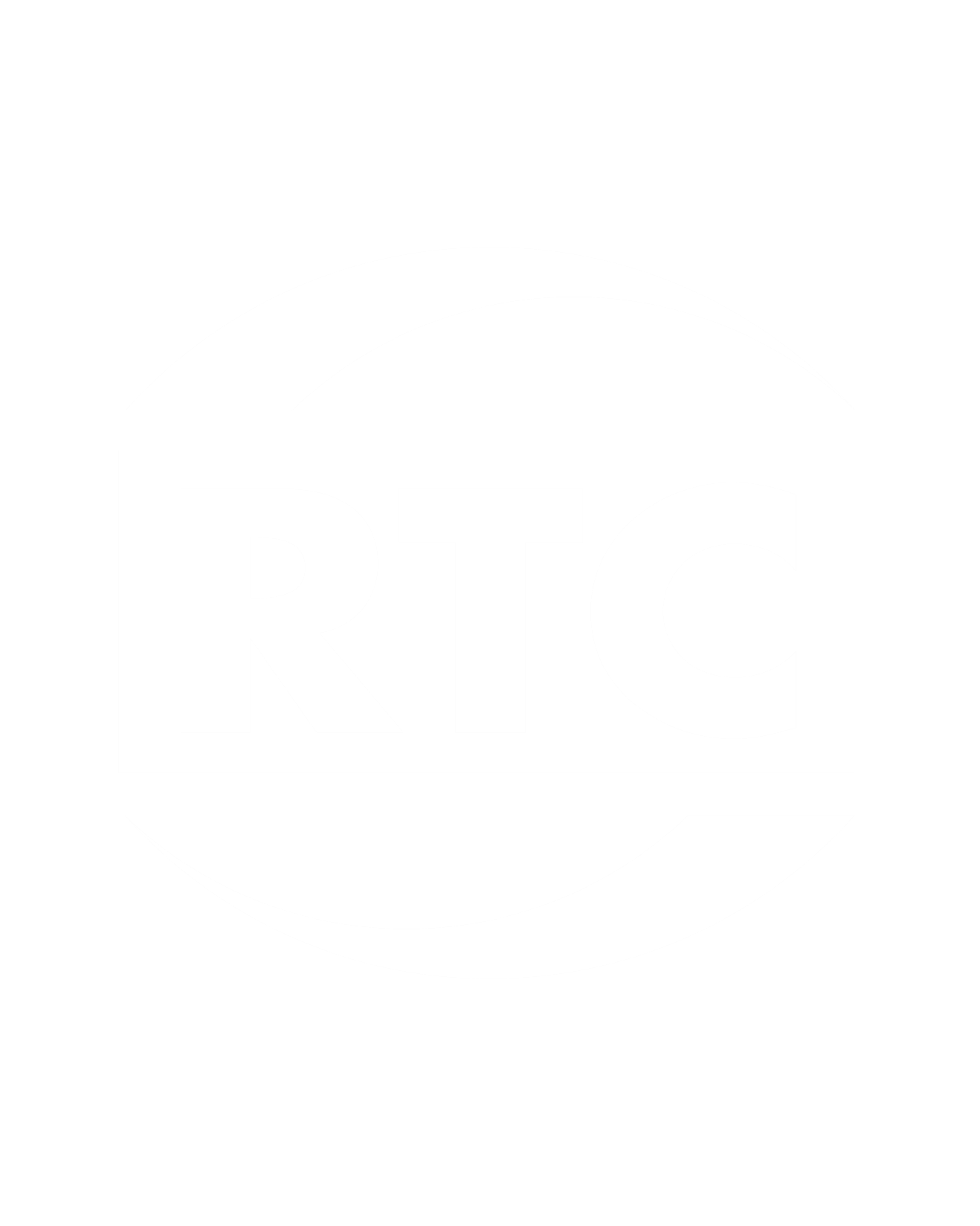 Regional Road Impact Fee (RRIF) Program
Nevada Revised Statute (NRS 278B)

Local governments enacting ordinances

Impact Fee Cooperative Agreement (ICA)

Capital Improvements Plan (CIP)
Describes methodology used to establish net cost per service unit of new roadway capacity

General Administrative Manual (GAM)
Guidelines and procedures to administer the RRIF program
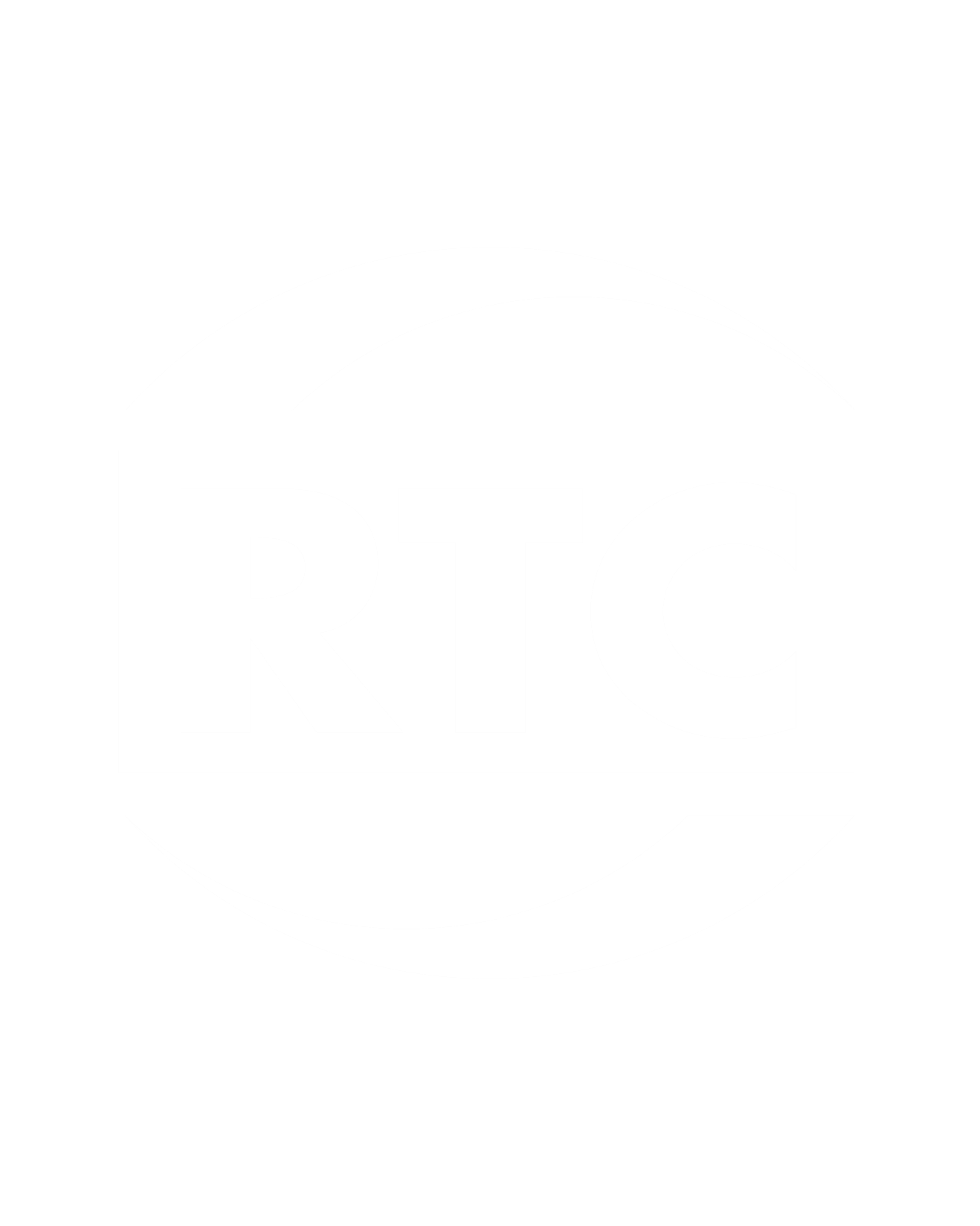 7th Edition RRIF GAM Update
RTC is responsible for initiating periodic reviews of the RRIF Program.

Review process initiated by the approval of the long-range 2050 Regional Transportation Plan (2050 RTP).

Use 2050 RTP to define the list of capital improvements attributable to new development

Input from RRIF TAC since July 2020
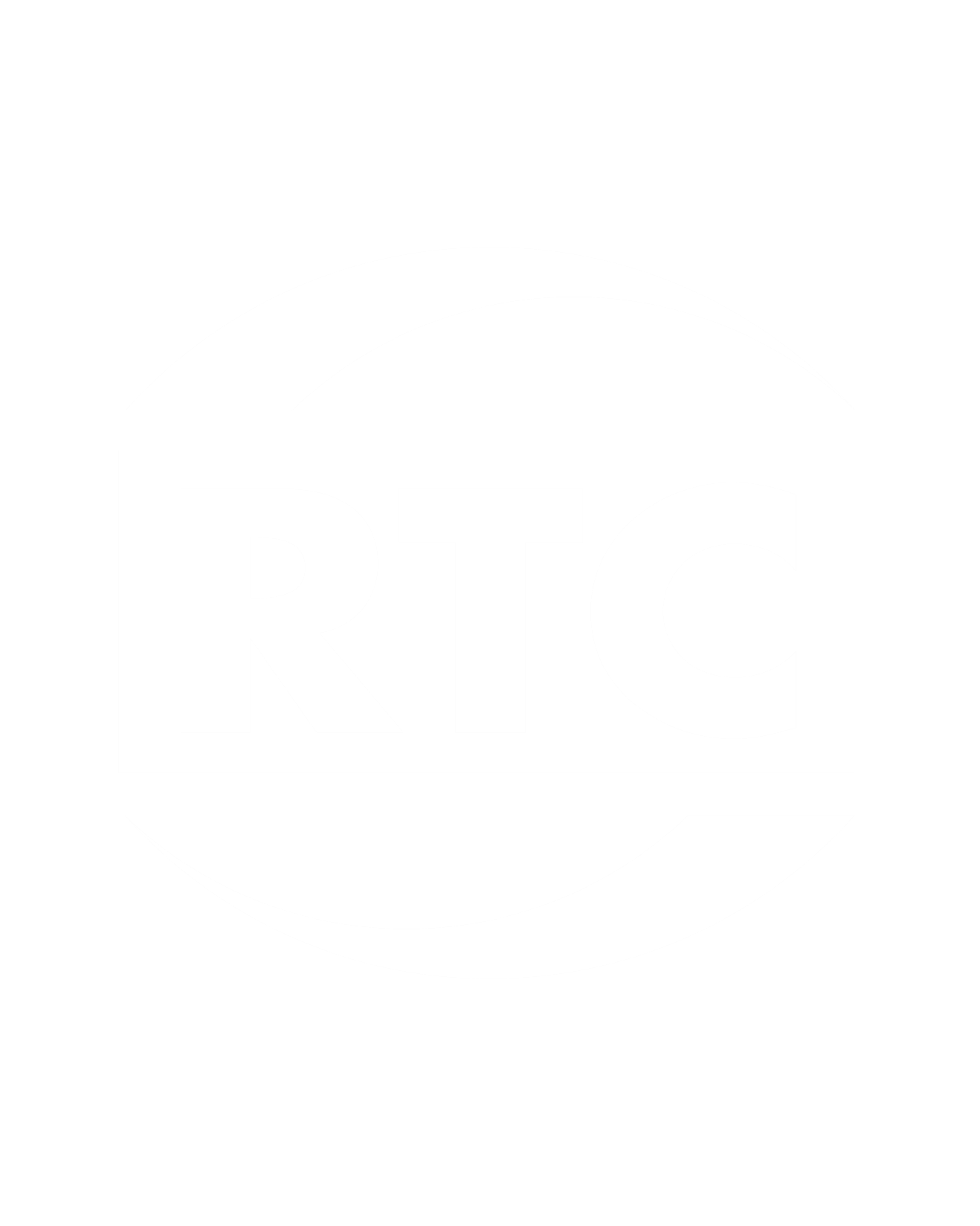 Development of RRIF Fees
Long Range Plan
10 Year Plan
TMRPA Land Development Model
RRIF Capital Improvement Plan by Service Area
RTC Travel Demand Model
Regional Transportation Plan
Calculate RRIF Rate by Service Area
($/VMT)
Developer share of RRIF CIP Costs ($)
RRIF Fee Schedule by Land Use
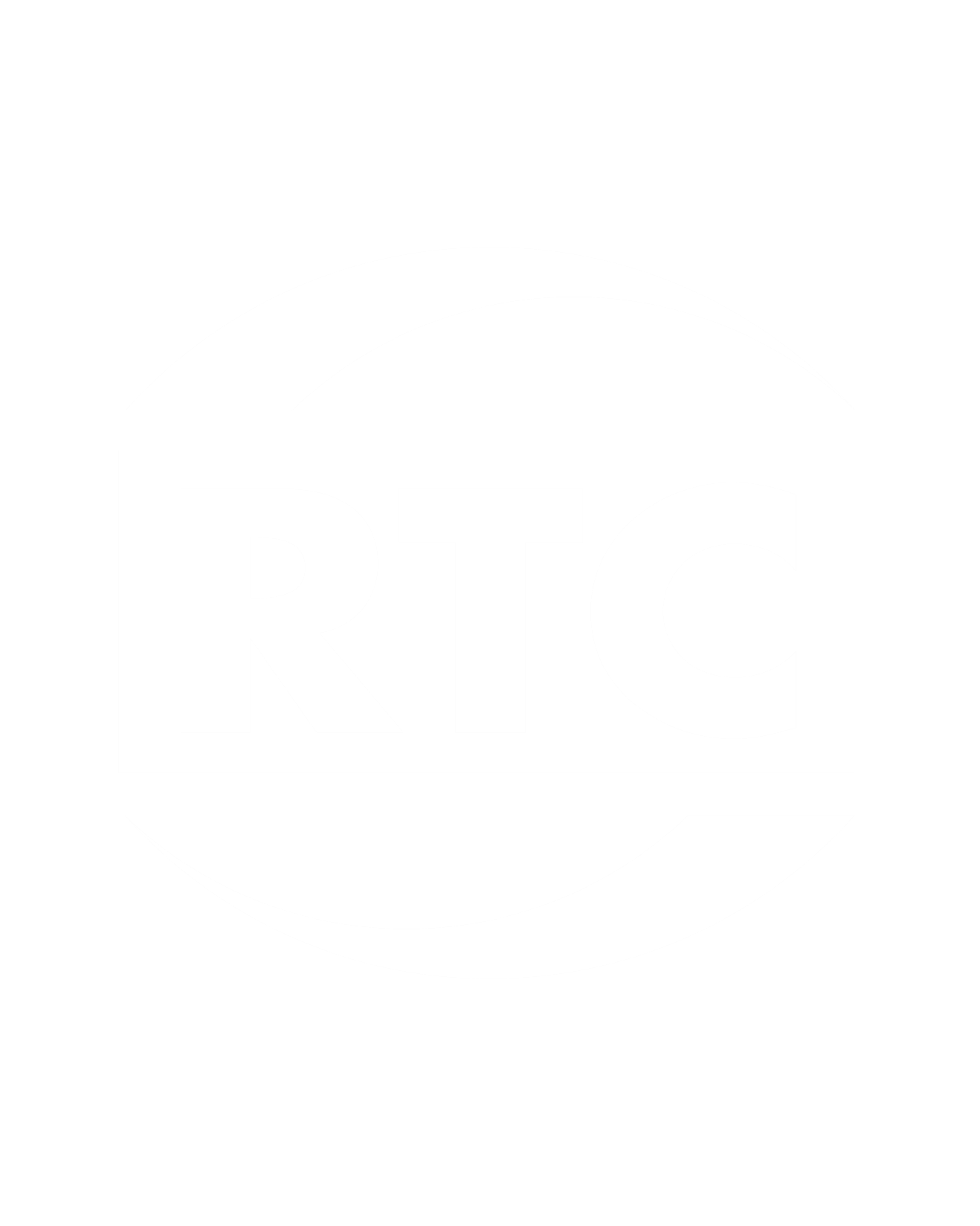 Development of RRIF Fees
Service Units 
measured in 
Vehicle Miles Travelled (VMT)
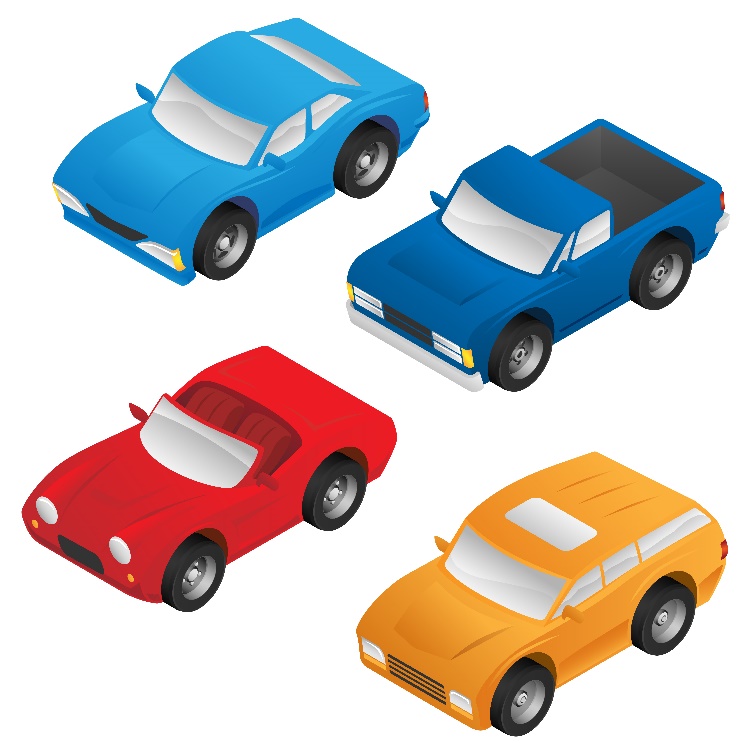 Typical Single Family Subdivision
Generates # of Vehicle Trips per Day
On the road network
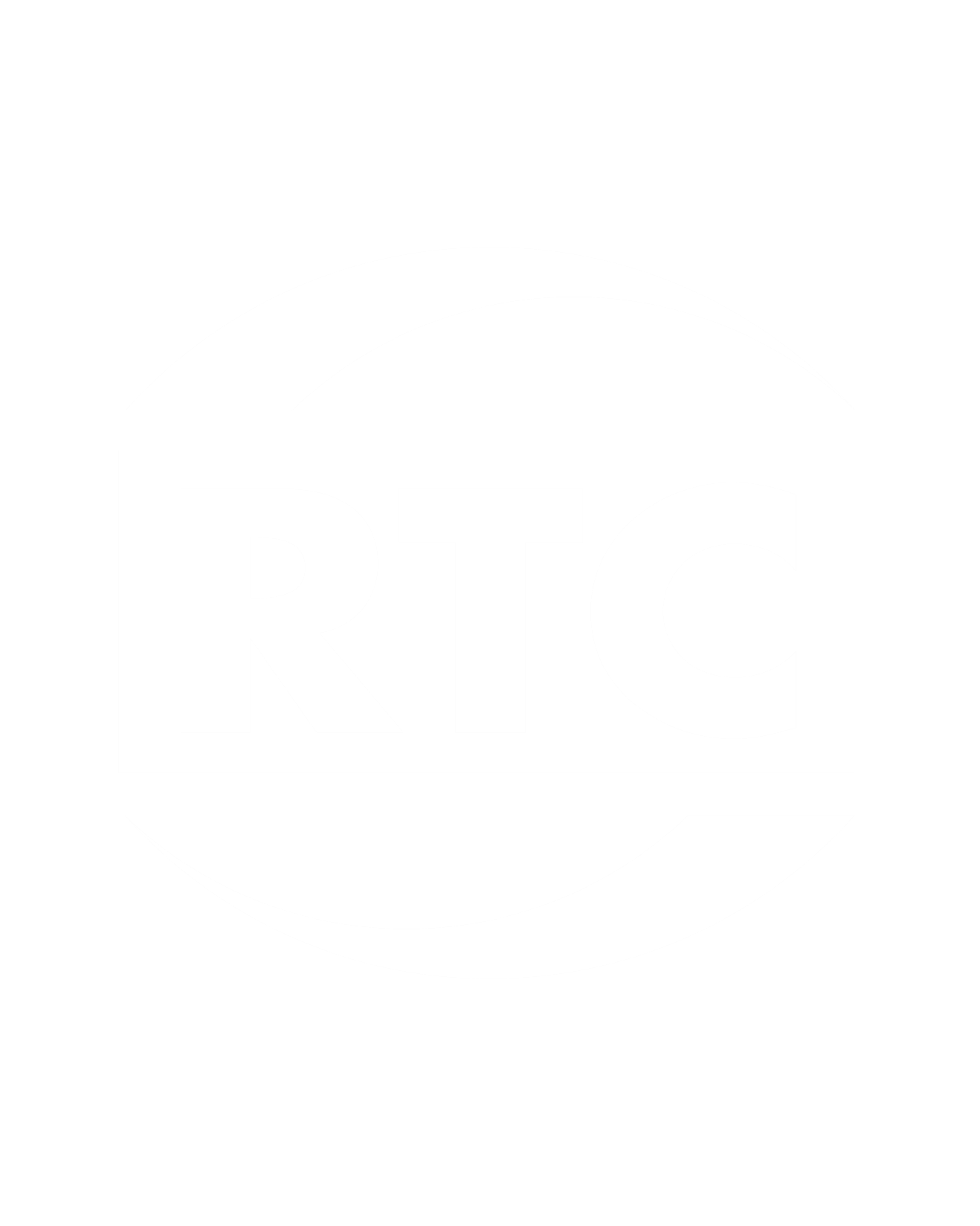 Travel Demand Model
Trip Distance on Regional Roads
Average Trip Length North/South
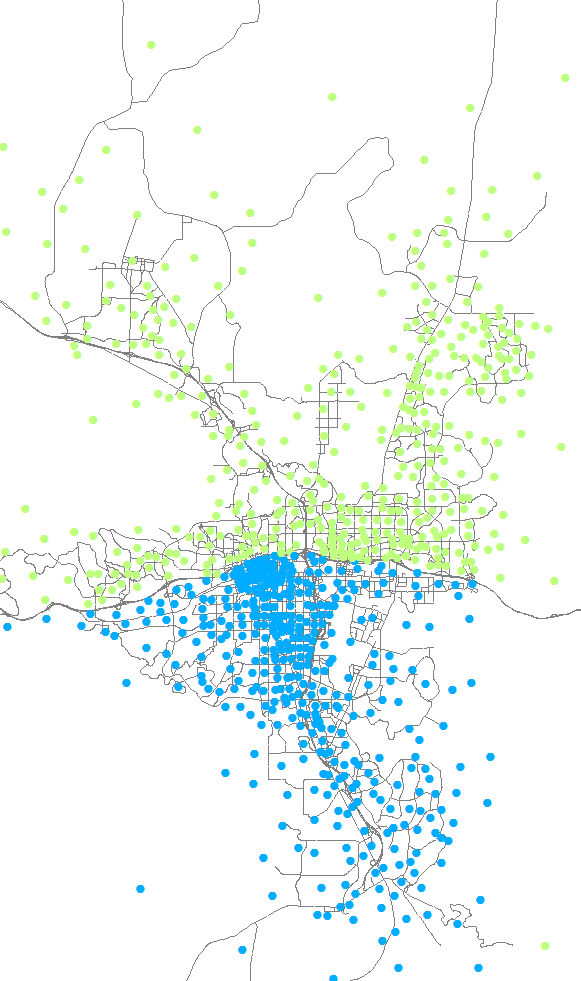 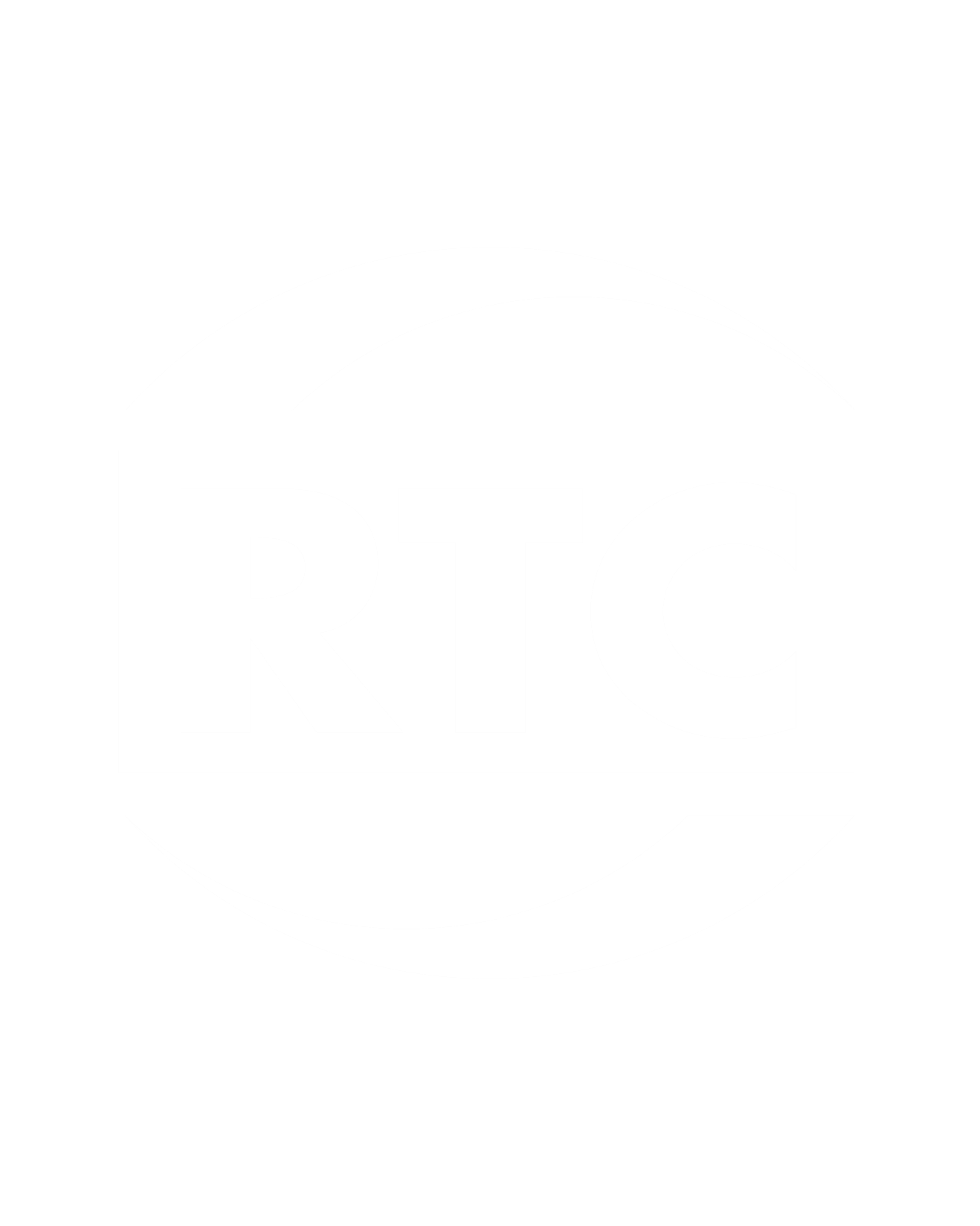 2050 Regional Transportation Plan (RTP)
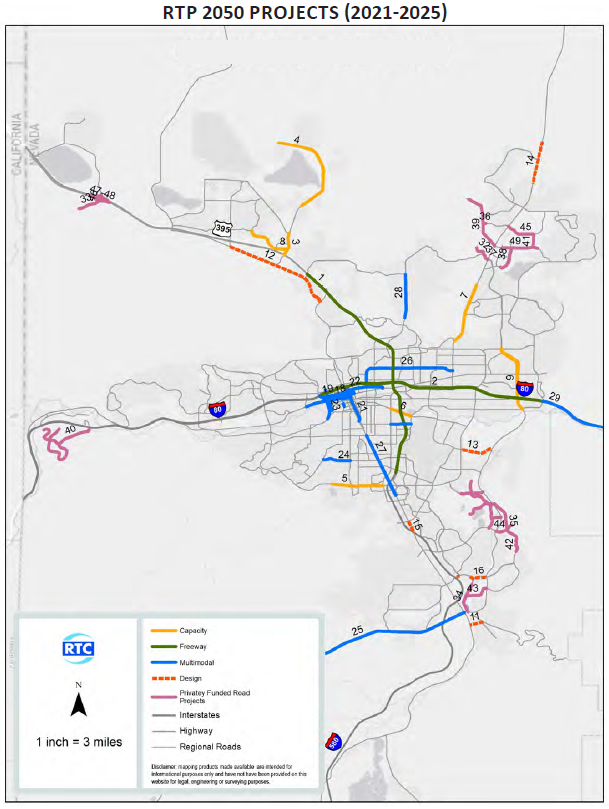 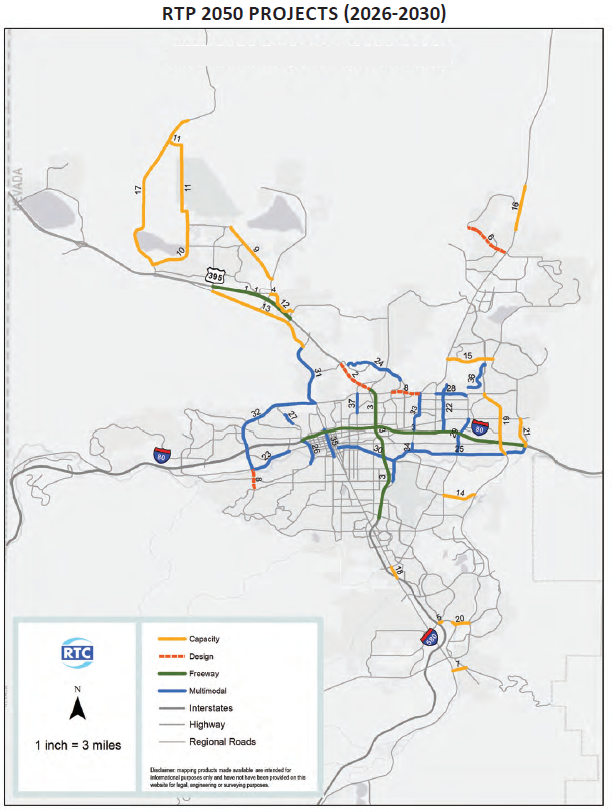 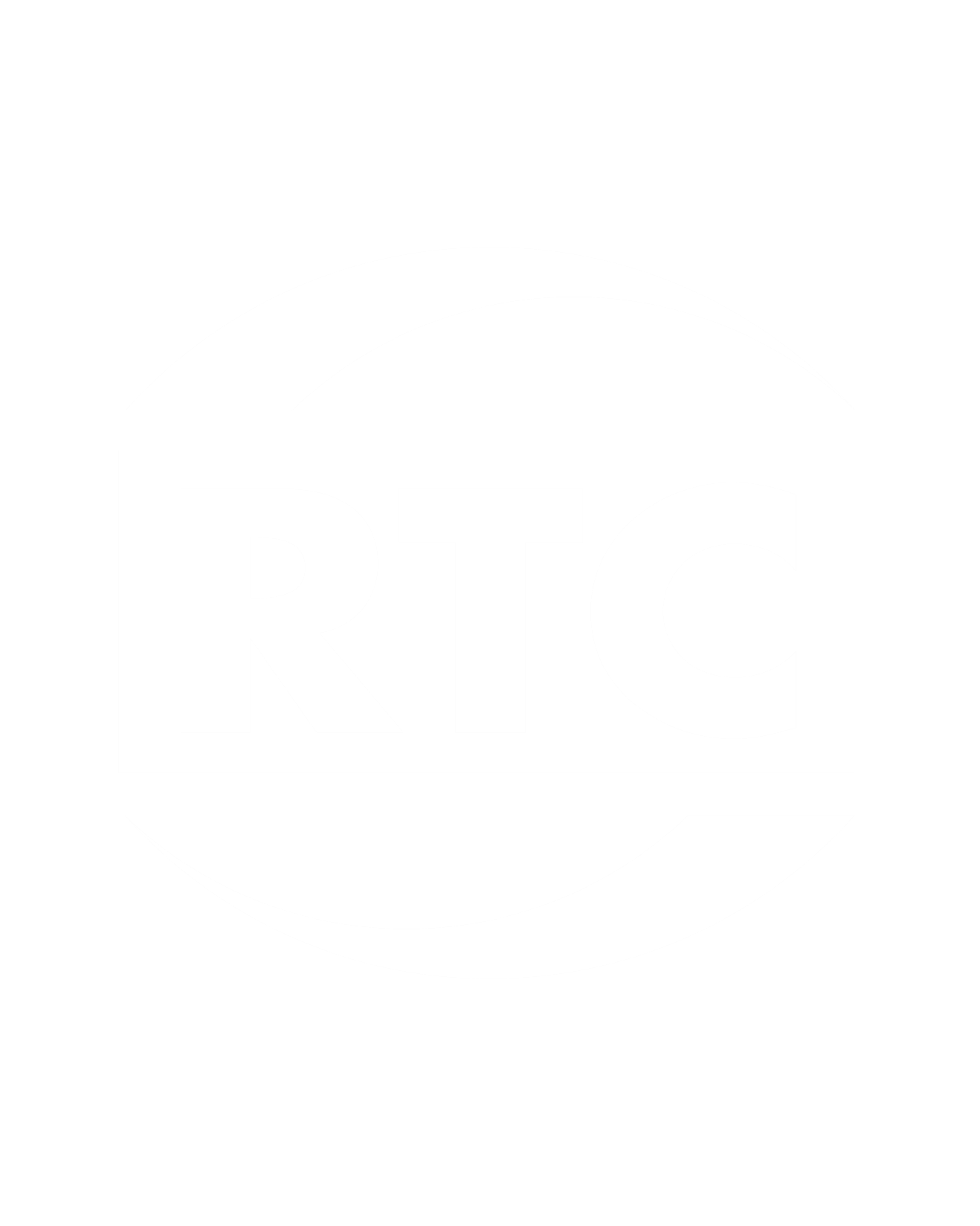 Regional Road Impact Fee – Service Areas
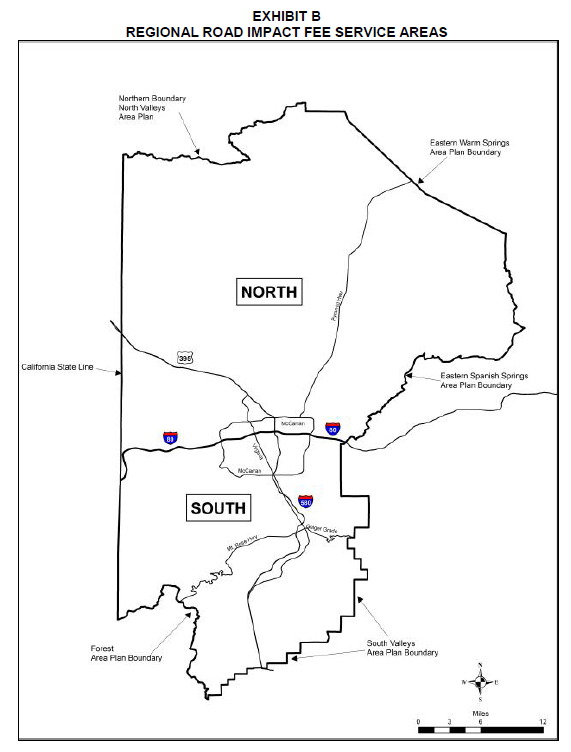 Capital Improvement Plan by Service Area

Growth by Service Area measured in VMTs

$/VMT by Service Area
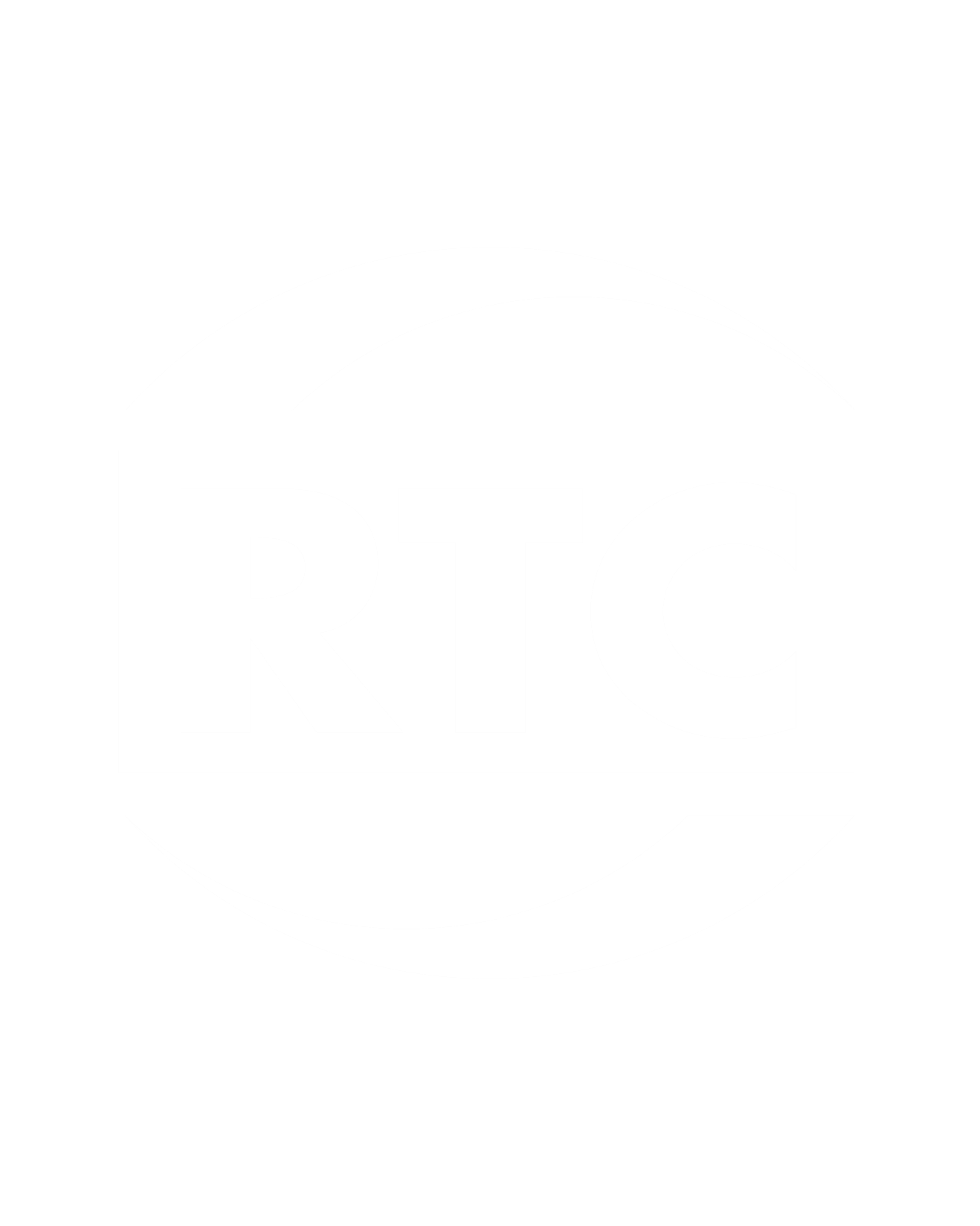 RRIF Net Cost per Service Unit
RRIF Share ($) / VMT Growth = $/VMT Rate
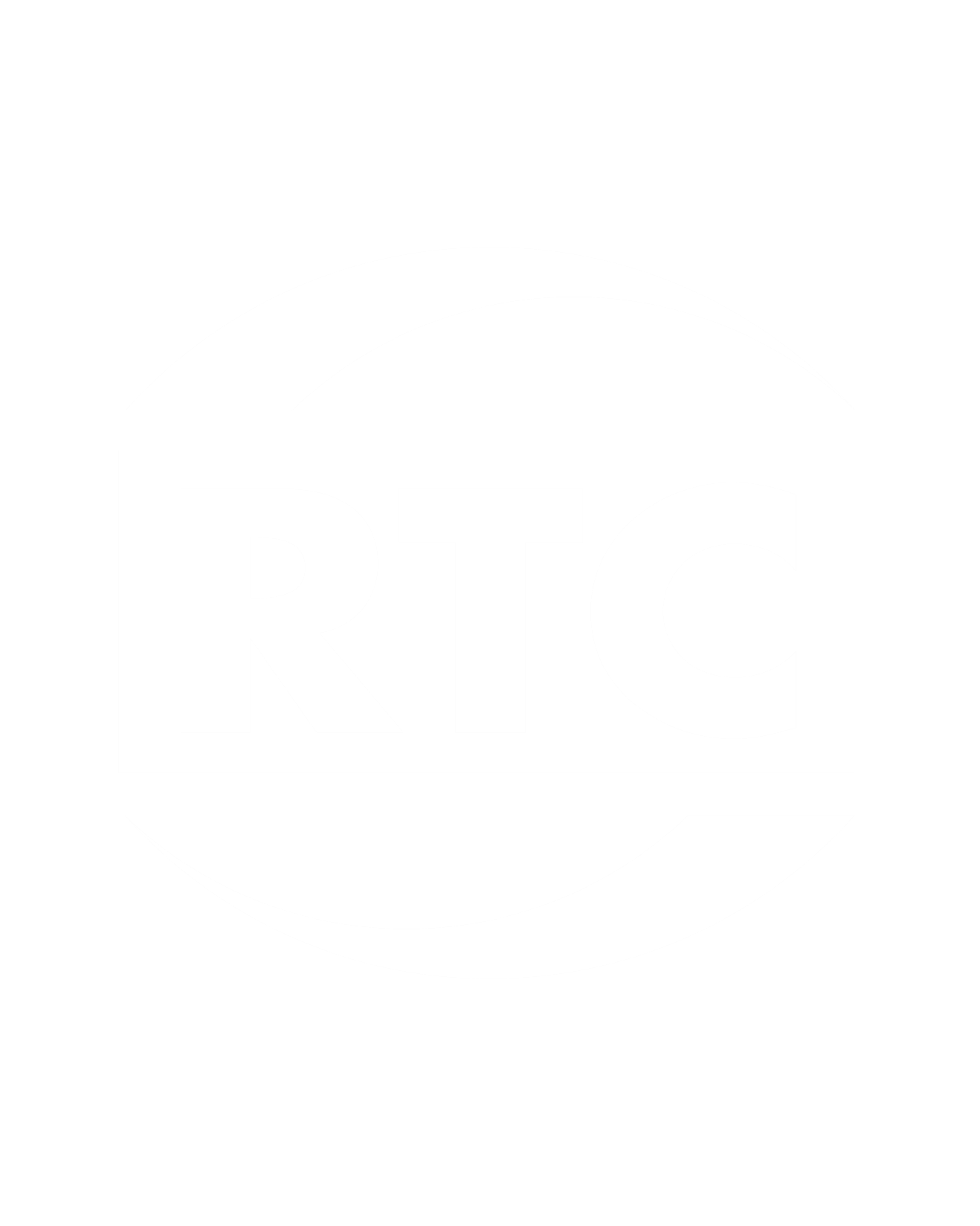 7th Edition Fee Schedule (Proposed)
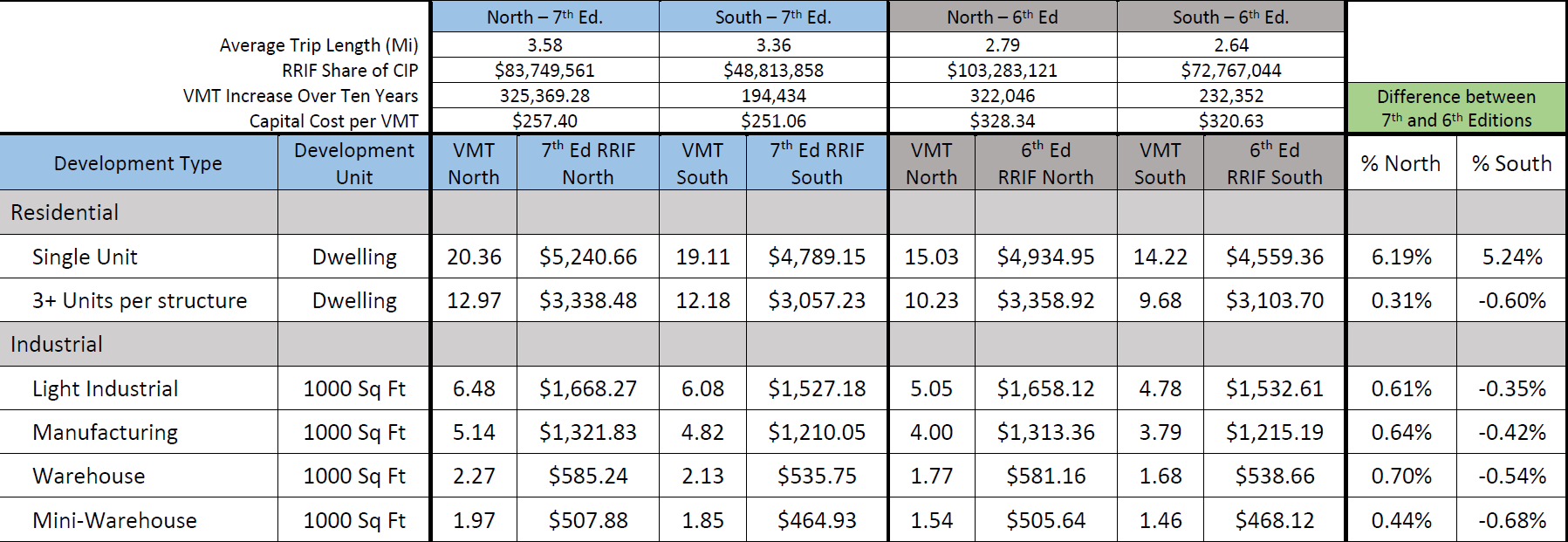 [Speaker Notes: Once the $/VMT is established by Service Area, we can develop the RRIF Fee Schedule for the designated land uses.
The proposed fee schedule is shown on the screen]
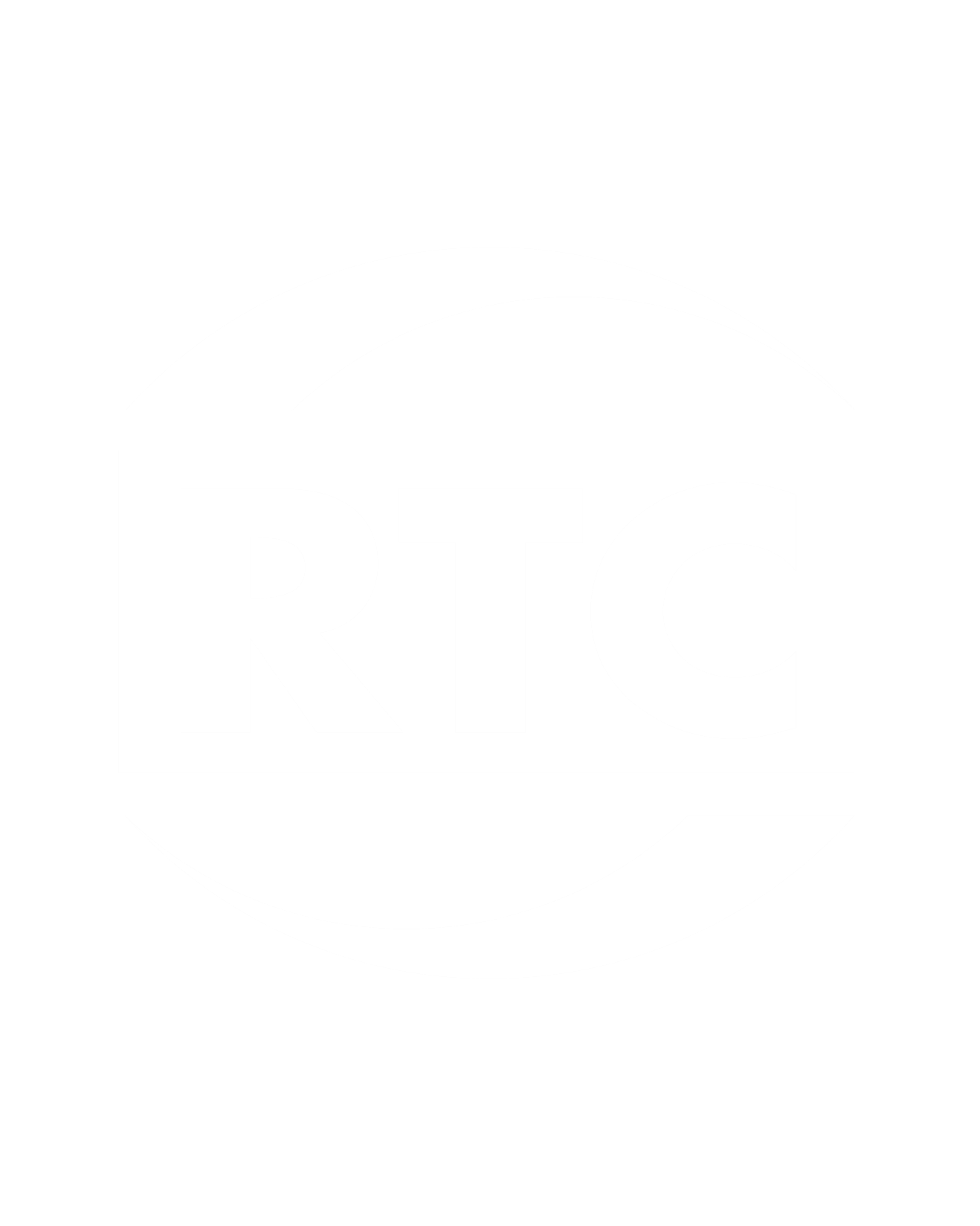 7th Edition Fee Schedule (Proposed)
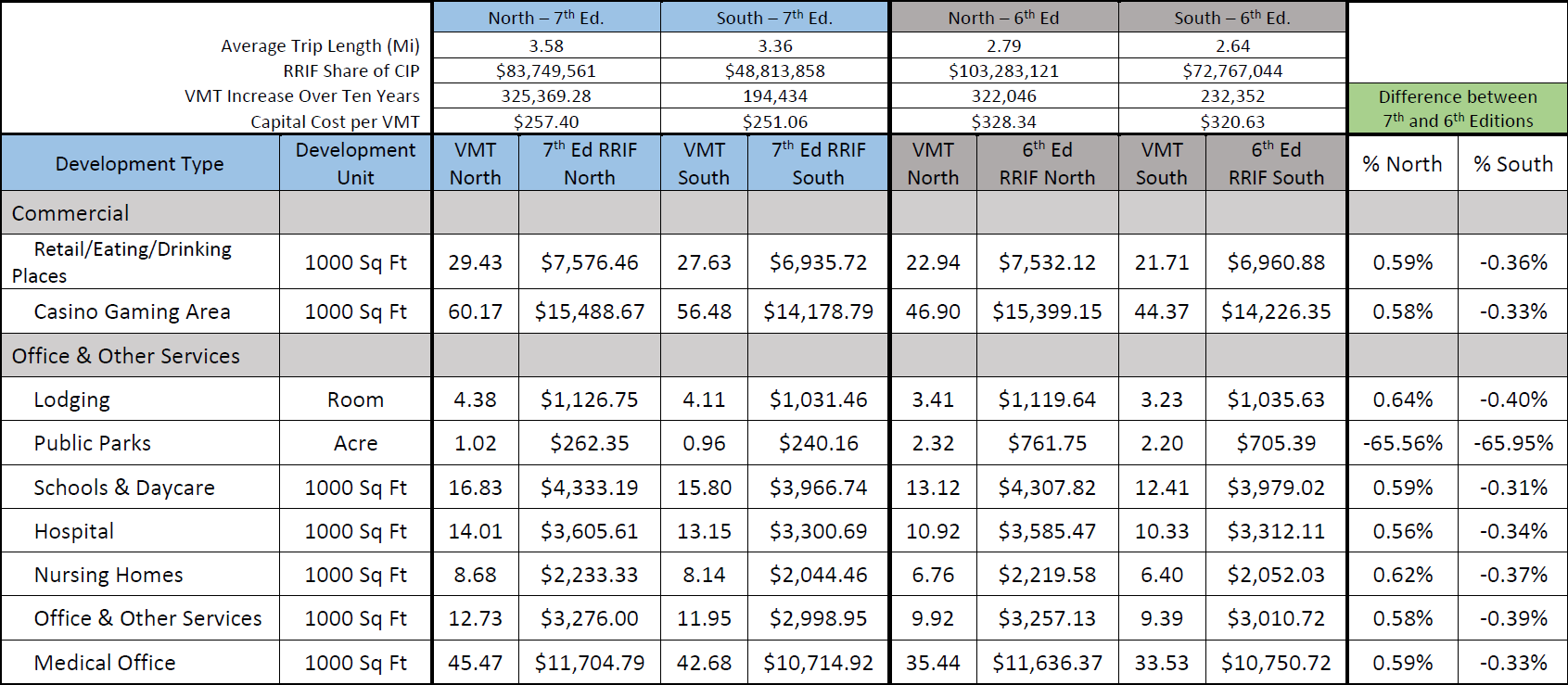 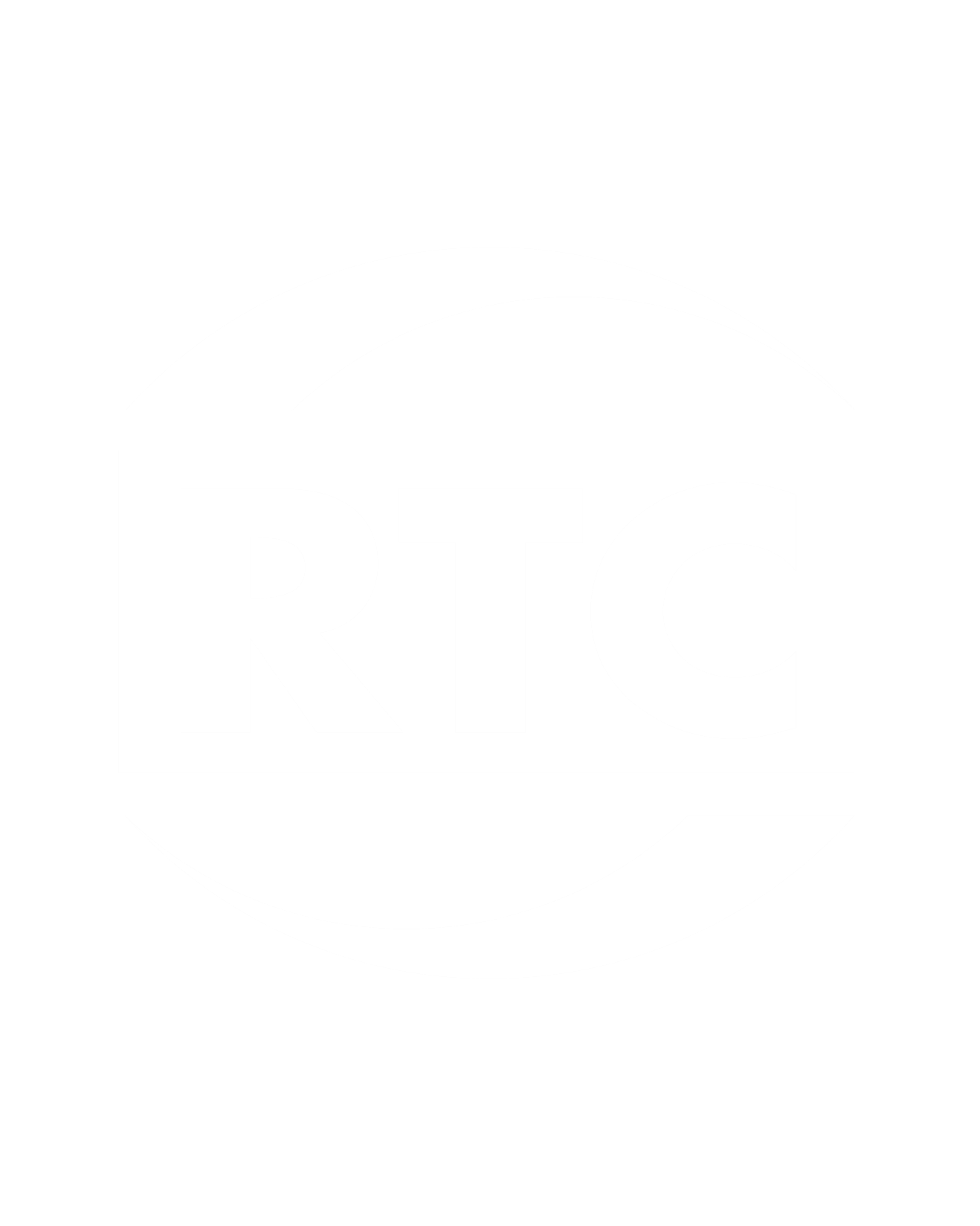 Summary of Changes
Updated list of CIP projects

More growth within North Benefit Area

Updated vehicle data 
U.S. Census Bureau’s American Community Survey (2019)

Clarity and conformity of key terms with the GAM

Updated appeals process for feepayer
[Speaker Notes: I would like to send a minute of this presentation further explaining the fee difference for a single-unit residential land use.  If you recall the fee increase for this development type was greater than the majority of the other land uses in the proposed RRIF fee schedule:  7.19% in the North and 6.20% in the South.  This increase is directly related to the increase of the total number of vehicles in Washoe County.   

The total number of vehicles data is collected by the U.S. Census Bureau’s American Community Survey which (READ Slide).  The proposed 7th Edition of the RRIF GAM used the most recent survey data available to determine the “Number of Avg. Weekday Trip Ends” that result in the fee for single-unit development type.]
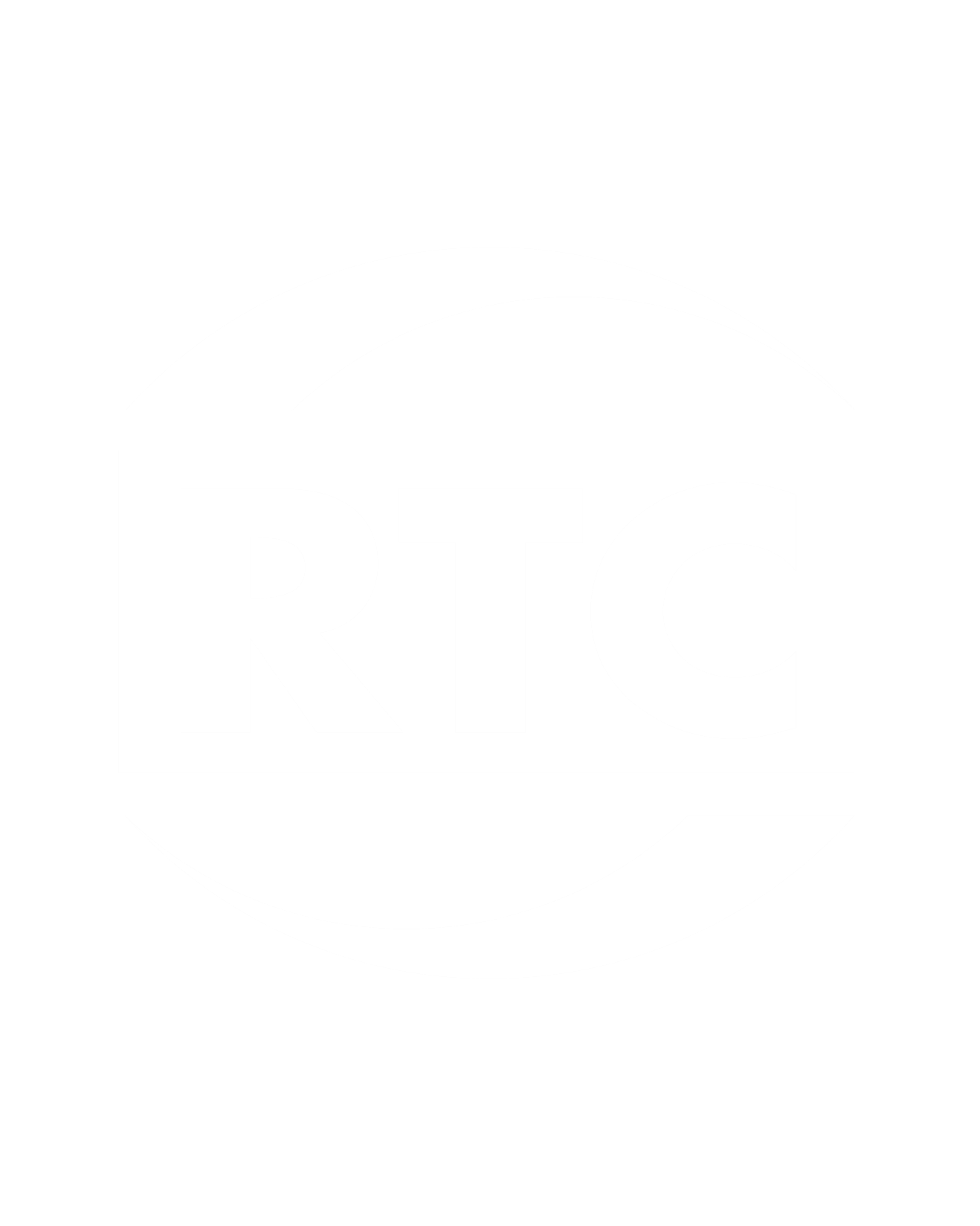 Next Steps for Adoptions
Planning Commission Meetings	November 2021

City Councils/County Commission	Nov/Dec 2021

Adoption					January 2022
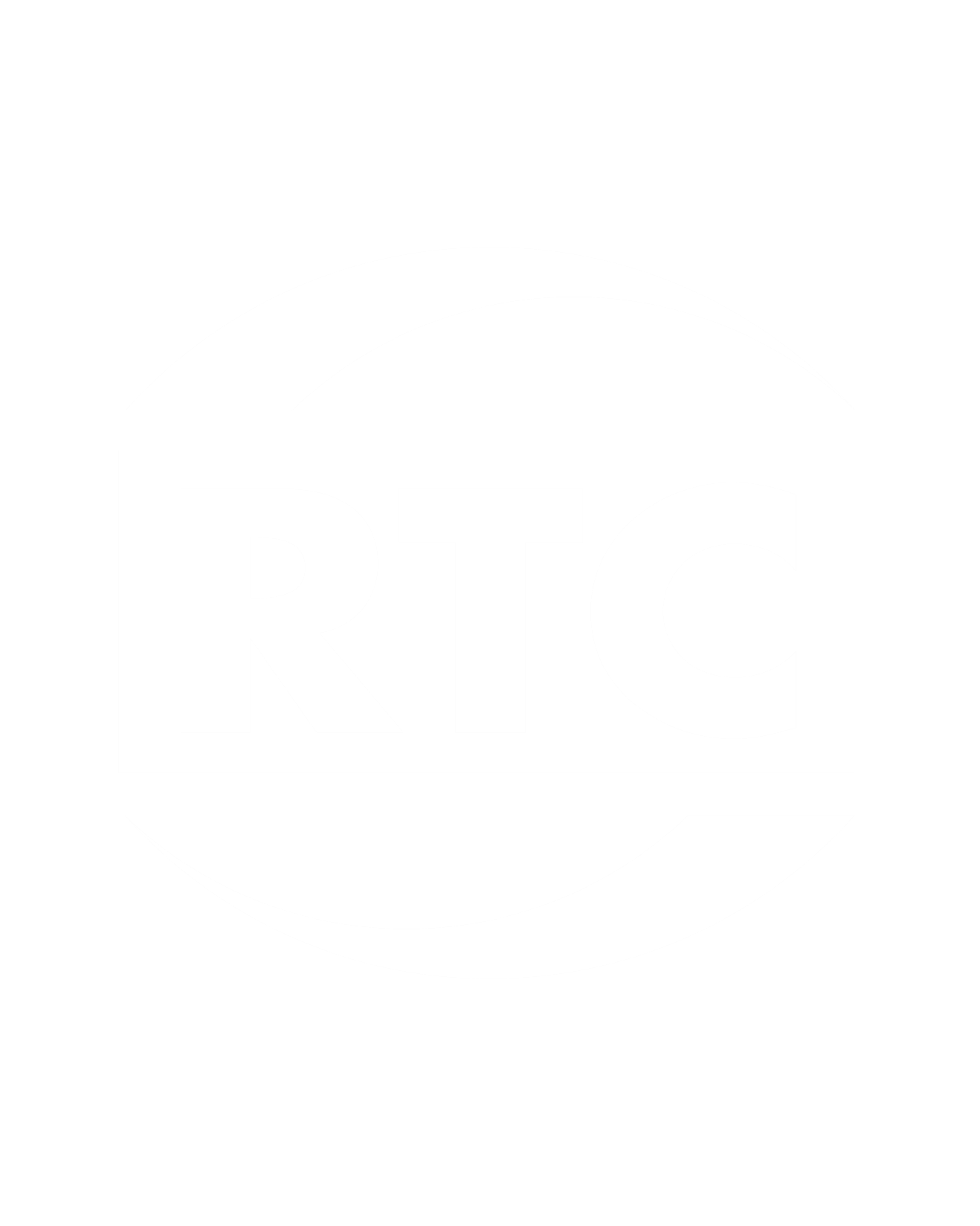 Questions
Dale Keller, P.E.
Engineering Manager

Regional Transportation Commission of Washoe County

dkeller@rtcwashoe.com
(775) 335-1827
rtcwashoe.com
Your RTC. Our Community.
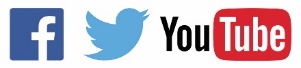